Term 2, Lecture 6: Emitter and Base Biases
Emitter Bias:
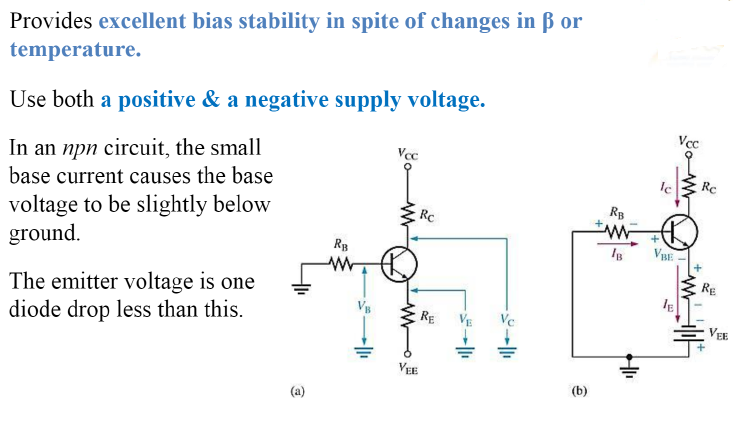 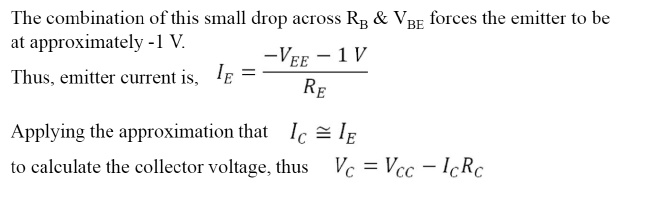 1
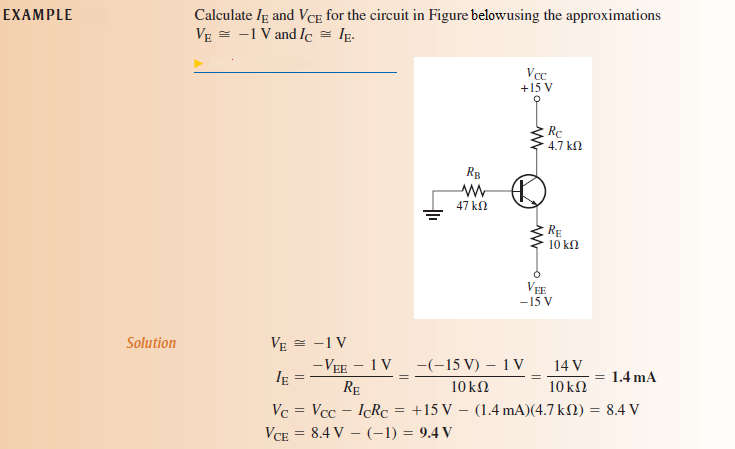 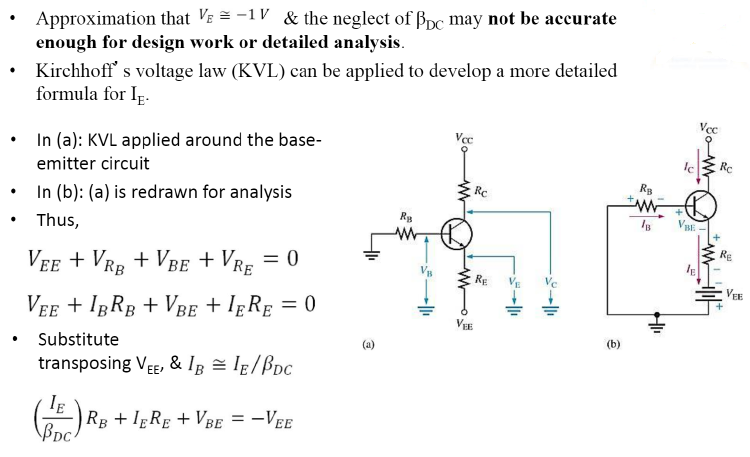 2
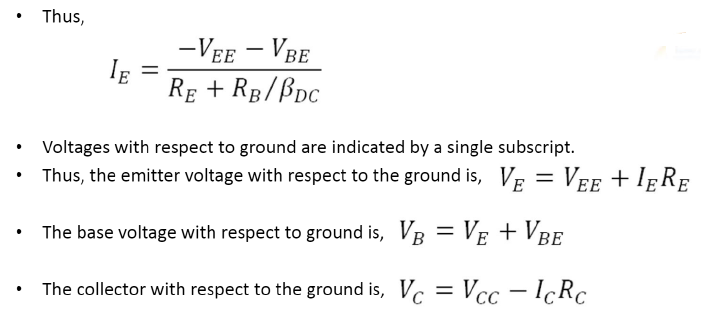 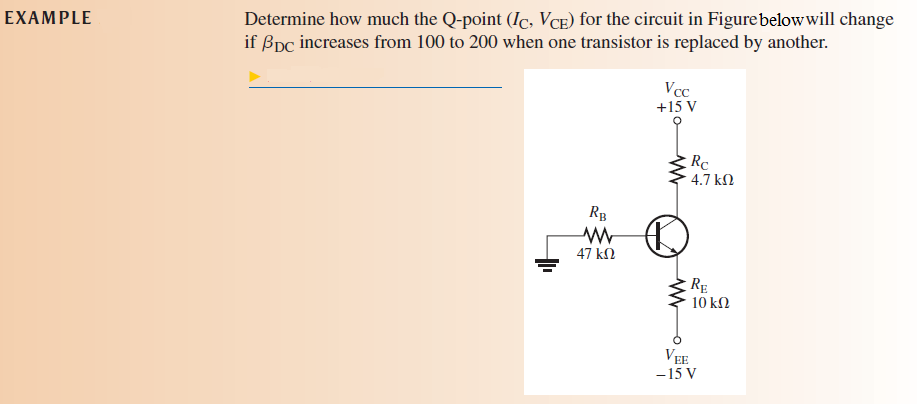 3
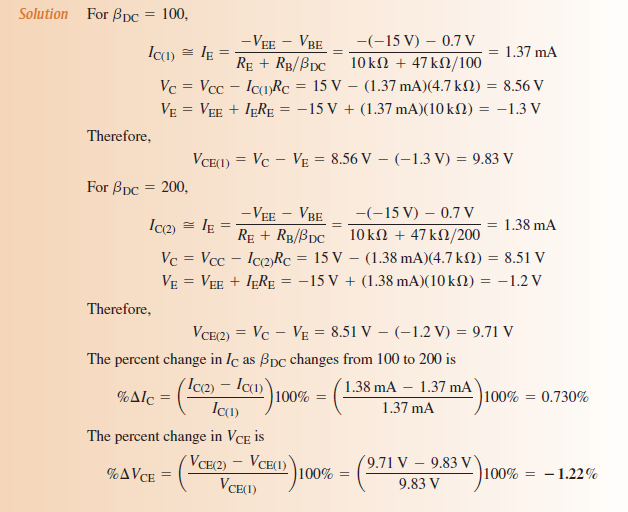 4
Base Bias:
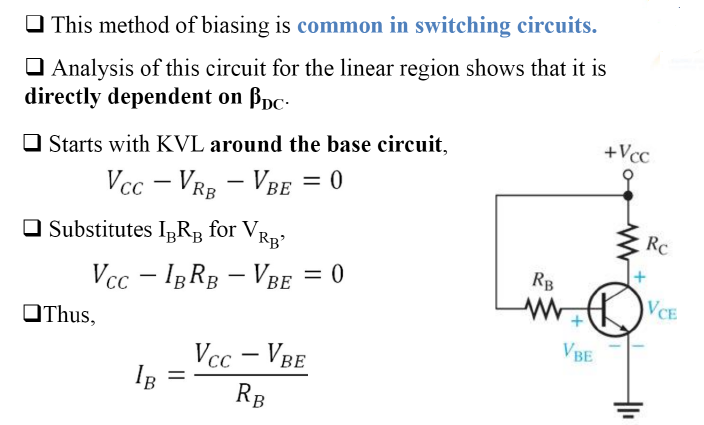 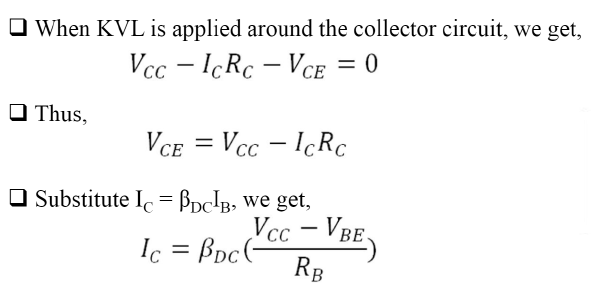 5
Q-Point Stability of base Bias:
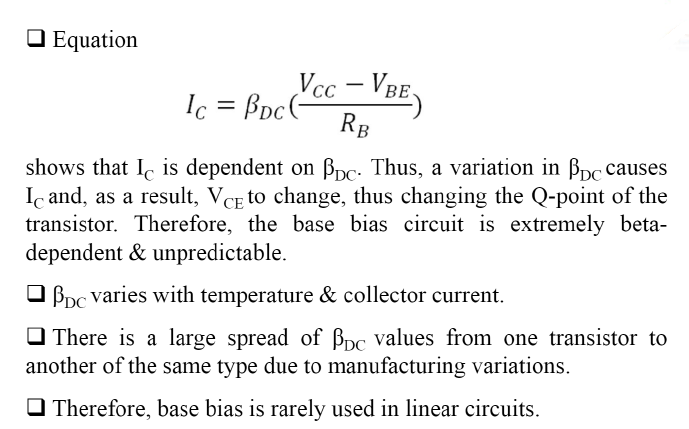 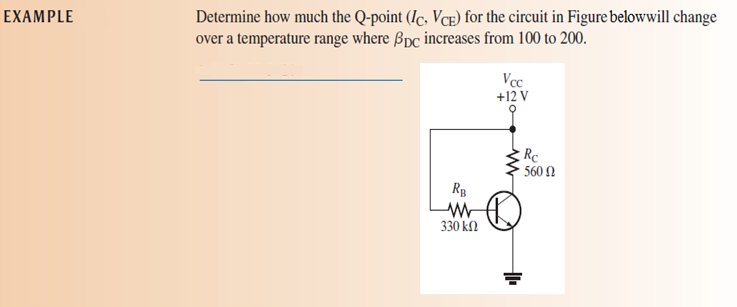 6
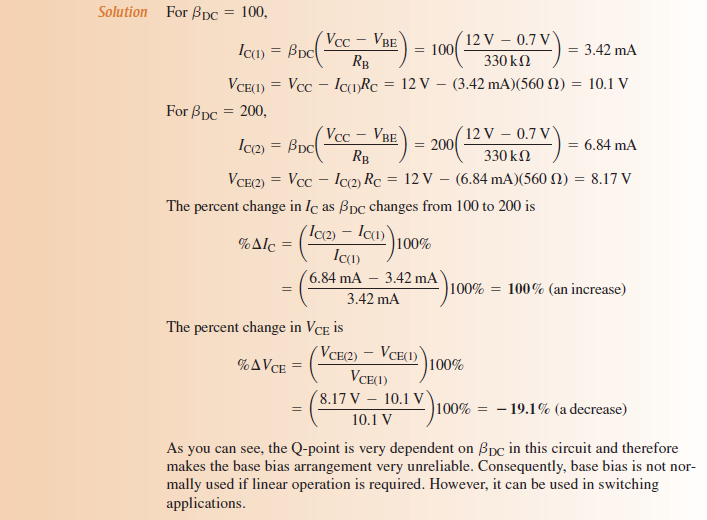 Review Questions:
1. Why is emitter bias more stable than base bias?
2. What is the main disadvantage of emitter bias?
3.What is the main disadvantage of the base bias method?
7